失智症的非藥物治療：(Nonpharmacological Management of Dementia)證據在哪裡？(Where is the Evidence?)
葉炳強 醫師
輔仁大學醫學系
耕莘醫院神經醫學中心
仁慈醫院失智症中心
分享大綱
失智症的多面向與藥物治療現況
失智症認知症狀的非藥物治療
失智症精神行為症狀的非藥物治療
台灣現況檢視及總結
2
分享大綱
失智症的多面向與藥物治療現況
失智症認知症狀的非藥物治療
失智症精神行為症狀的非藥物治療
台灣現況檢視及總結
3
失智症的自然過程
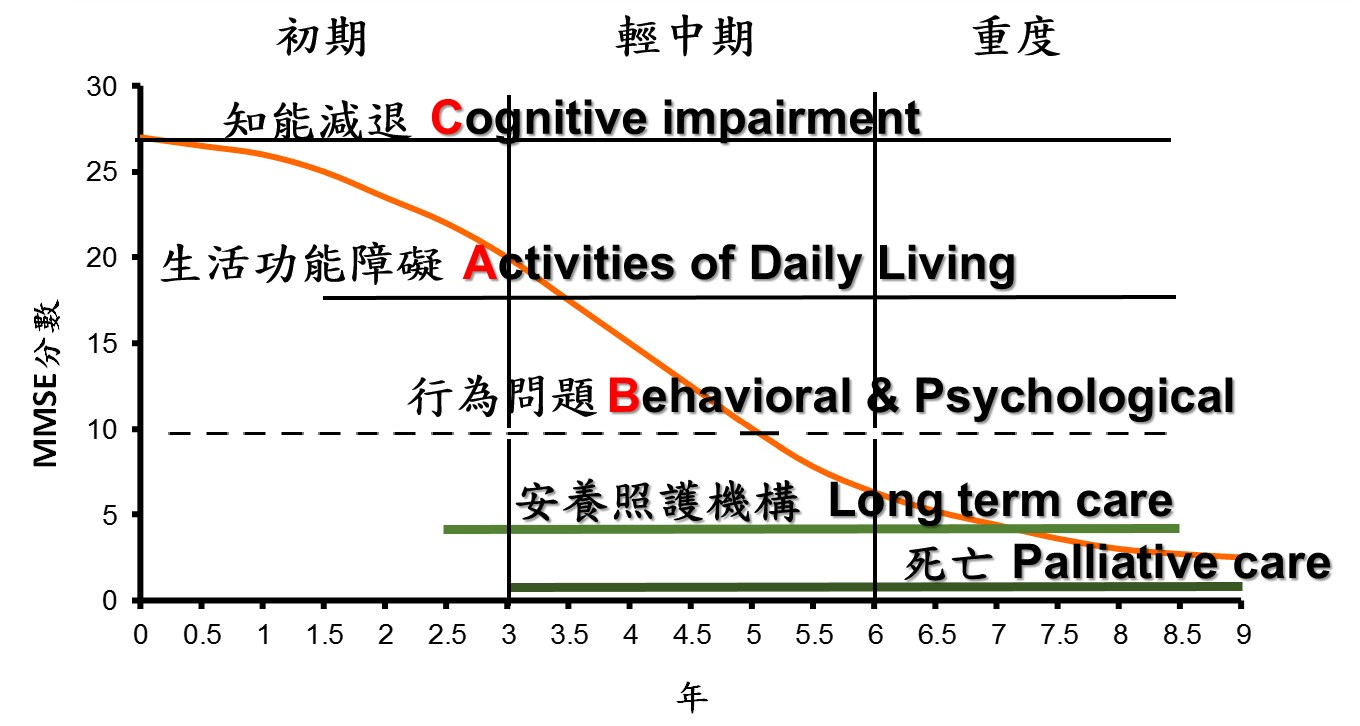 Source: Feldman H, Gracon S. In: Clinical. Diagnosis and Management of  Alzheimer’s Disease. 1996:230-253.
4
失智症的 A B C
Activity of Daily Living
	日常生活功能
Behavioral and Psychological  Symptoms of Dementia (BPSD)
	精神行為症狀
Cognitive symptoms
	認知症狀
5
失智程度與 ABC 症狀的關係
6
失智症治療
7
藥物治療的限制原因
失智症的成因眾多，不同原因治療很不一樣
失智症的影響涵蓋面很廣
認知能力(Cognition):只有少數的症狀改善藥物
精神行為症狀(Behavioral and Psychological Symptoms of Dementia, BPSD)能使用的藥物療效有限 (Atypical antipsychotics)，也有潛在副作用
日常生活功能(Activities of Daily Living, ADL)，三者相互影響但治療也有許多分岐
8
失智症專屬用藥的理論
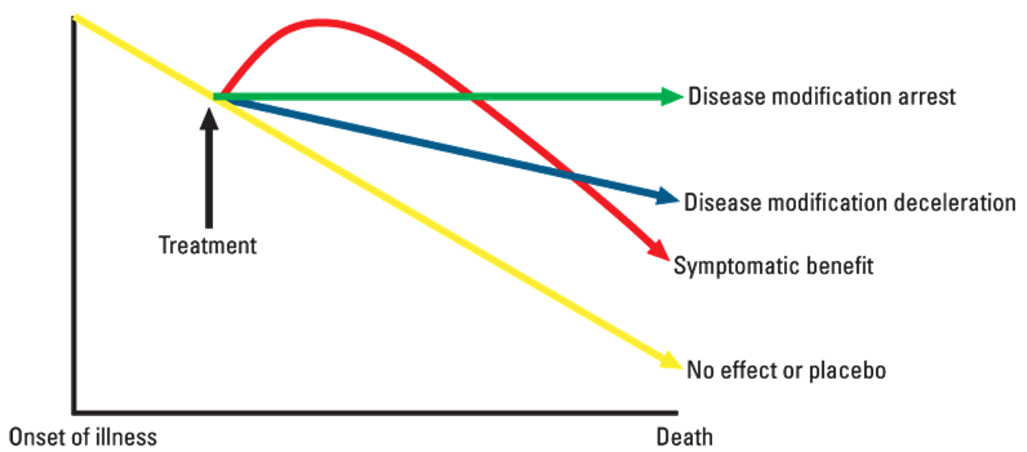 功能
改變疾病的藥物
症狀改善的藥物
Source: Kennedy GJ. Primary Psychiatry. Vol 14, No 11.2007.
9
症狀改善的藥物(Symptomatic treatment)1.膽鹼酯酶抑制劑a. (acetylcholine[ACh])釋放至突觸間隙中的乙醯膽鹼延後其分解作用，藉此增強膽鹼神經傳導作用b. 改善認知功能、行為及生活品質
10
藥物對阿茲海默型失智症的療效
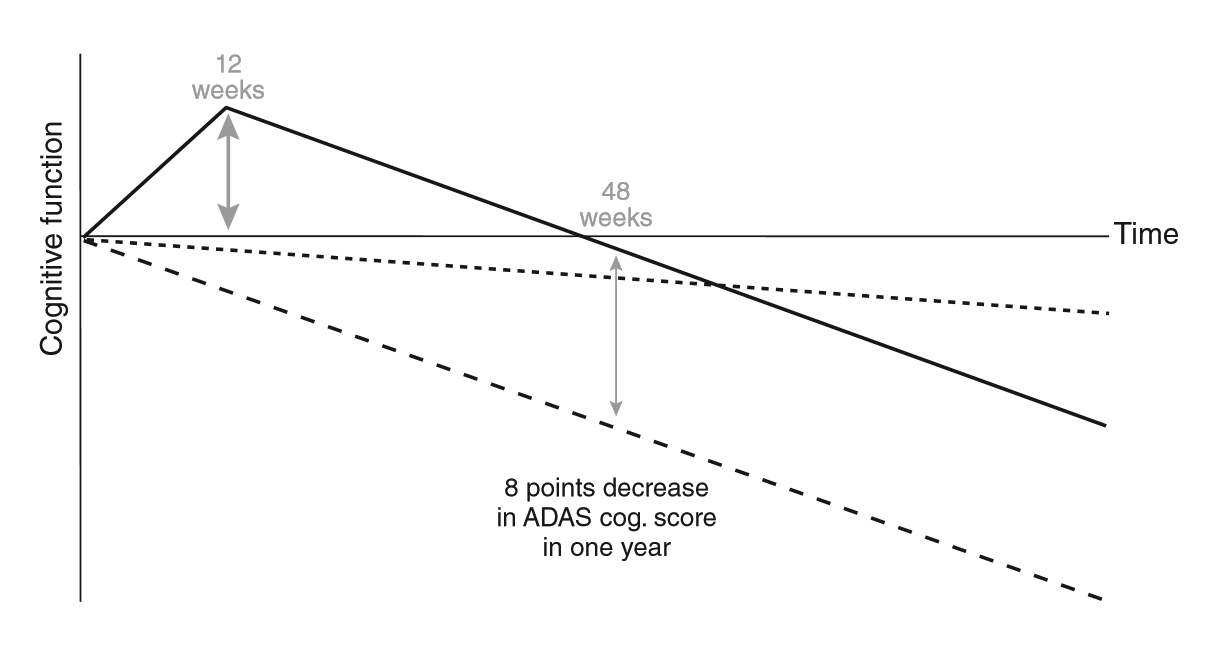 膽鹼酶抑制劑(AChEI)
理想中的改變病程藥物
自然病程
11
Source: Non-pharmacological intervention for dementia patients. Psychiatry and Clinical Neurosciences 2012; 66: 1–7
Effect Size of cholinesterase inhibition in Alzheimer‘s disease. (膽鹼酯酶抑制劑的療效)
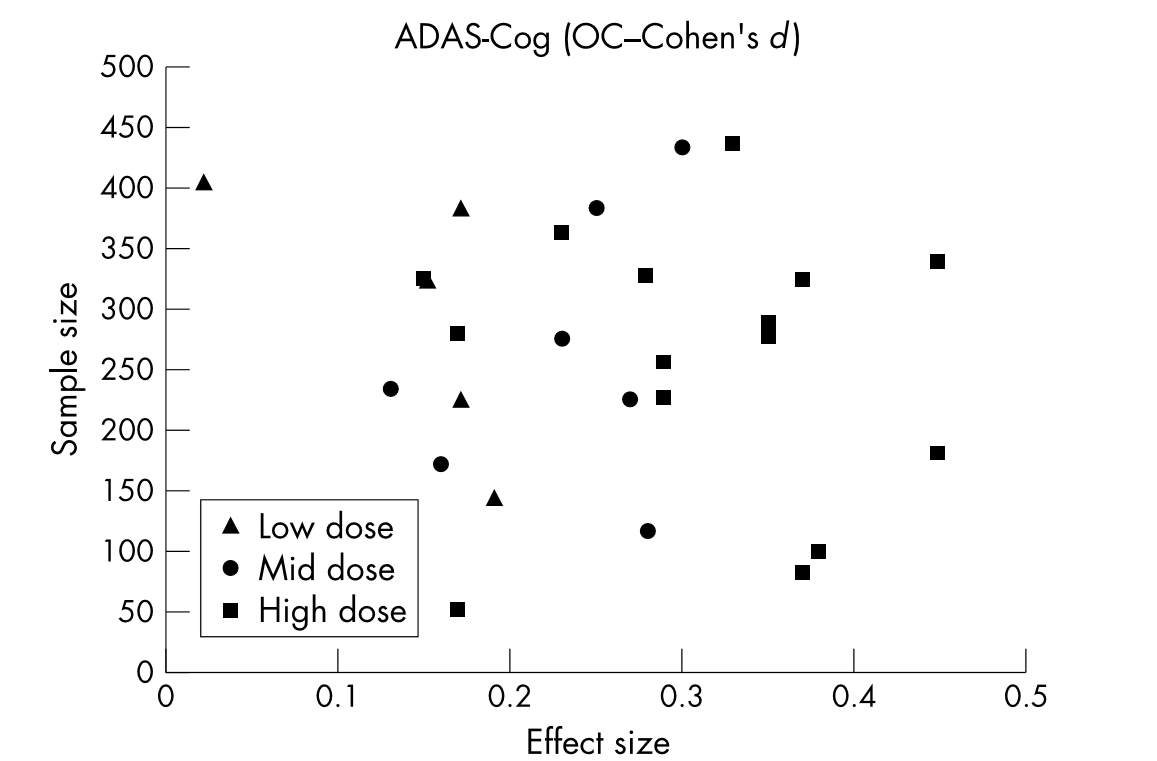 Source: Rockwood K. Size of the treatment effect on cognition of cholinesterase inhibition in Alzheimer's disease. J Neurol Neurosurg Psychiatry. 2004;75:677-85.
12
Effectiveness of Atypical Antipsychotic Drugsin Patients with Alzheimer’s Disease
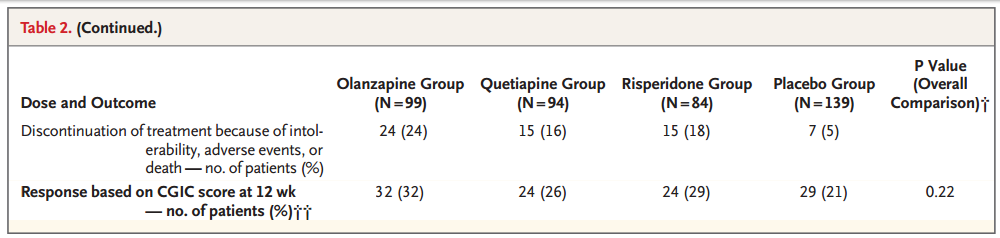 非典型抗精神藥物對阿茲海默症的療效
Source: Schneider LS, et.al.; CATIE-AD Study Group. N Engl J Med. 2006 Oct 12;355:1525-38.
13
隱藏的受害者
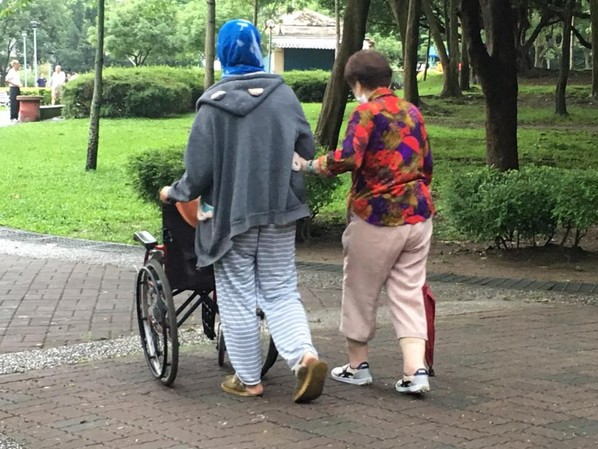 圖片來源：http://http://cdn2.ettoday.net，示意圖非當事人
14
失智症的影響(1)
漸進性的認知功能，行為精神及生活功能缺損。
從症狀初發到病程結束為止，約5-15年。
隨著日常功能衰退↑，生活上對他人的依賴↑=>
	照顧負荷↑。
患者變得固執、失去表達情緒的能力，除了主要照顧者之外的其它家人也受影響。
失智症的照顧者所承受的壓力比一般慢性疾病的照顧者要來的大 (poorer mental health) 。
15
[Speaker Notes: 剛提到的是疾病的人數增加
現在要說明　疾病的影嚮程度
失智患者的症狀表現為一漸進性的認知功能及生活功能缺損為主。
從症狀的開始到結束，約5-15年不等。
隨著疾病的過程，語言能力與記憶力漸漸喪失，
日常功能的衰退導致在生活上對照顧者的依賴逐漸增加，照顧者的負荷也日漸沉重。
在台灣約有80%的輕中度失智患者留在家中由家人照顧，
（在台灣傳統觀念中，送至安養中心照護的觀念還未普遍被大眾接受，
此外，就算送至安養中心，這樣的一個負荷與壓力也不會就此變成０）]
失智症的影響(2)
照顧者 (The hidden victim)
16
[Speaker Notes: 在面對這樣一個號稱「最悲慘，影響最廣泛」的疾病，
家人（照顧者）在生理、心理、社會、經濟等各方面，
承受著相當大的困擾與負荷，
尤其在台灣，
照顧者常扮演著許多不同的角色，
壓力更是大。
故有人形容這群照顧者為「隱形的受害者」。]
照顧者負荷（Burden）
生理、心理、社會及經濟上的問題。
分為原發性壓力及次發性壓力  
　◎原發性壓力：因患者的疾病所引起。 
　◎次發性壓力：間接造成生活、工作、社會、家庭等方面的影響。
面對長期照顧的壓力之下，會同時造成身體與心理的影響。
17
[Speaker Notes: 「負荷」（Burden），是指照顧者所經歷到生理、心理（情緒）、社會及經濟上的問題。
照顧的壓力可以分為兩部份，原發性壓力及次發性壓力；

◎原發性壓力：是指因患者的問題行為、認知功能退化及日常生活能力的衰退而造成的壓力。
◎次發性壓力：是指間接造成照顧者生活、工作、社會人際、家庭問題等方面的影響。
如：家人爭論以何種的照顧方式對患者是最好的（家訪經驗中最常見的）、
在照顧與工作間的衝突（工作受影響、減少與朋友相處的時間，變得社交退縮）；
甚至是經濟的壓力（額外的就醫需求及藥物費用的負荷）。

在長期面對的照顧之下，會同時伴有身體（影響免疫系統）與心理（約有30-55%得到憂鬱症）的影響（研究顯示心理影響大於生理）。]
活動
藥物
照顧
失智症
失智症的醫療照護原則
活動
非藥物治療
照顧
18
分享大綱
失智症的多面向與藥物治療現況
失智症認知症狀的非藥物治療
失智症精神行為症狀的非藥物治療
台灣現況檢視及總結
19
對認知功能的非藥物治療
認知取向
認知刺激治療 (Cognitive Stimulation Therapy) 
認知訓練(Cognitive Training ) 
認知復健(Cognitive rehabilitation)
其他(多感官刺激療法、現實導向療法、懷舊療法、確認療法、光照療法、音樂治療、芳香療法、動物輔助療法)
20
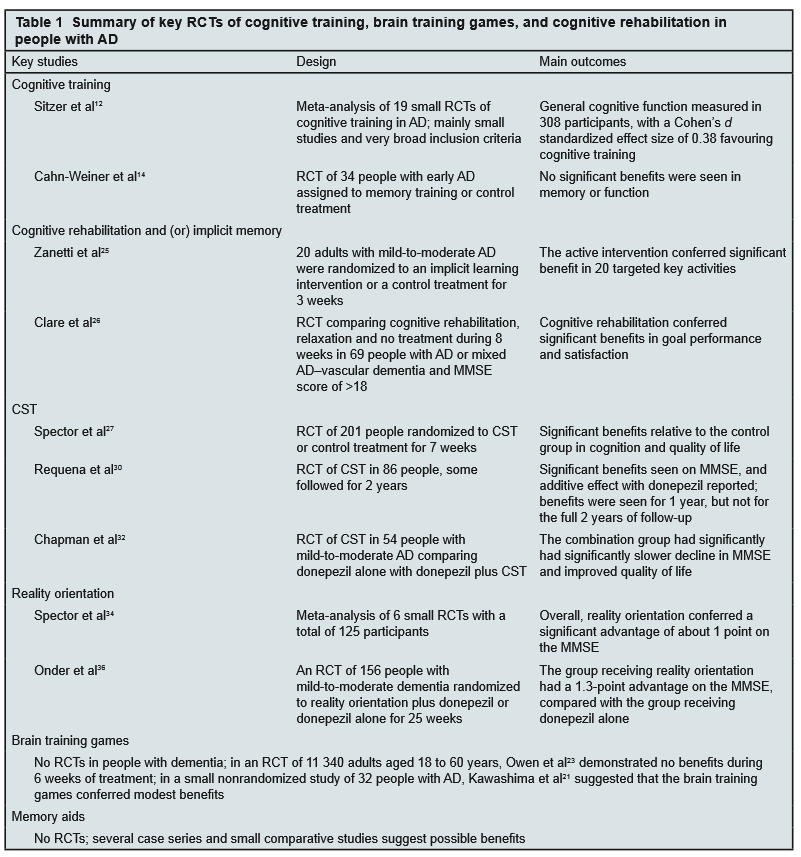 Summary of key RCTs of cognitive training, brain training games, and cognitive rehabilitation in people with AD
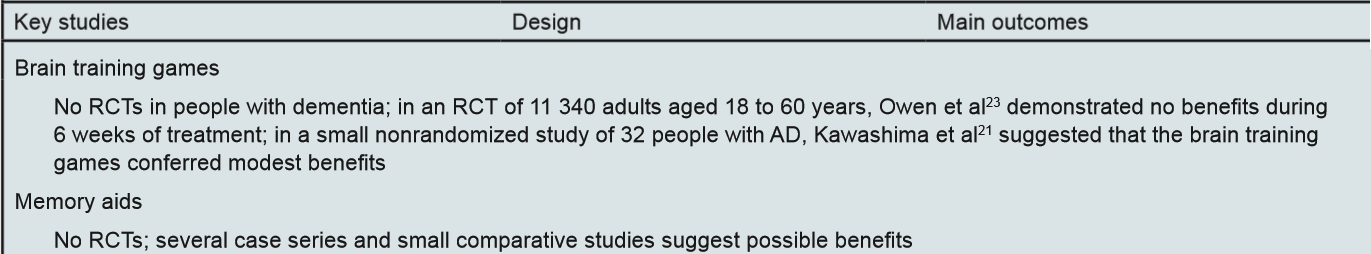 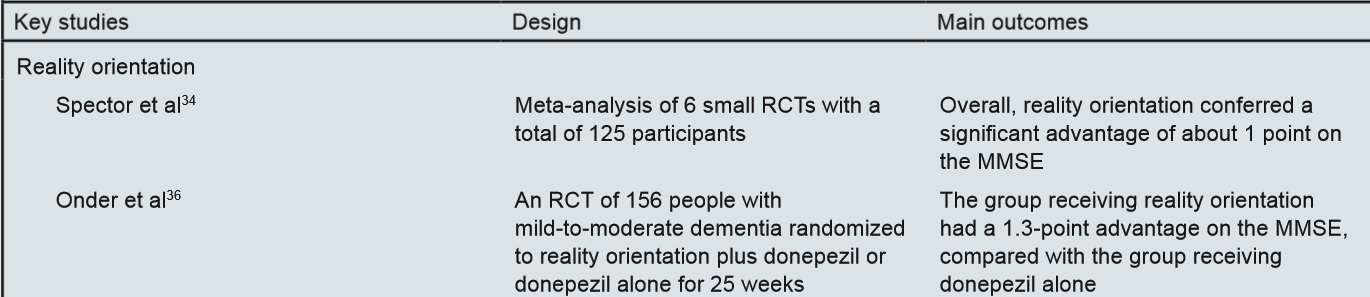 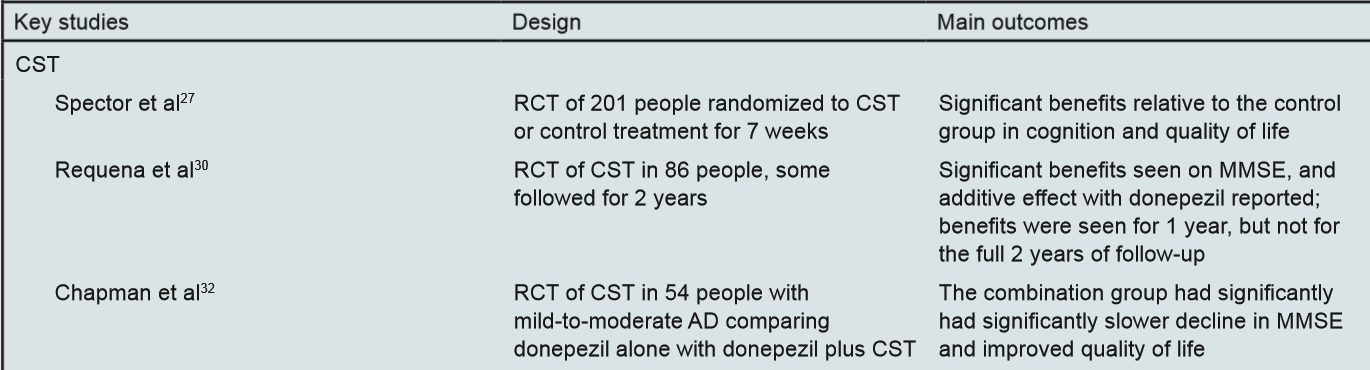 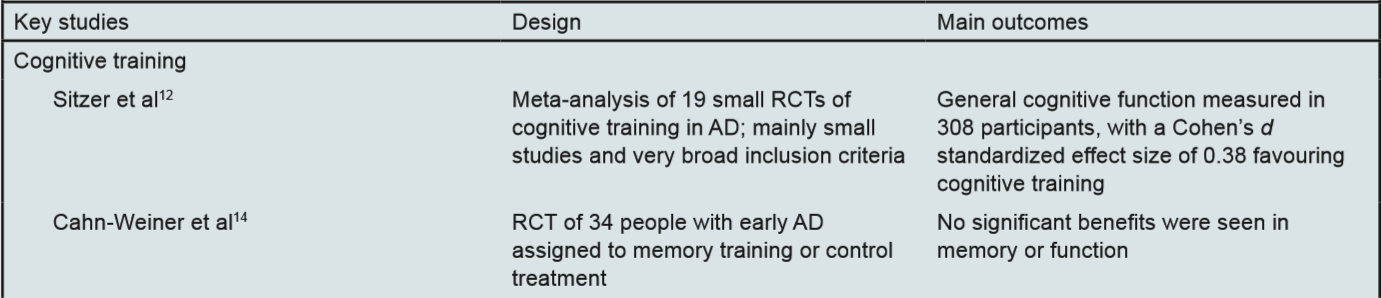 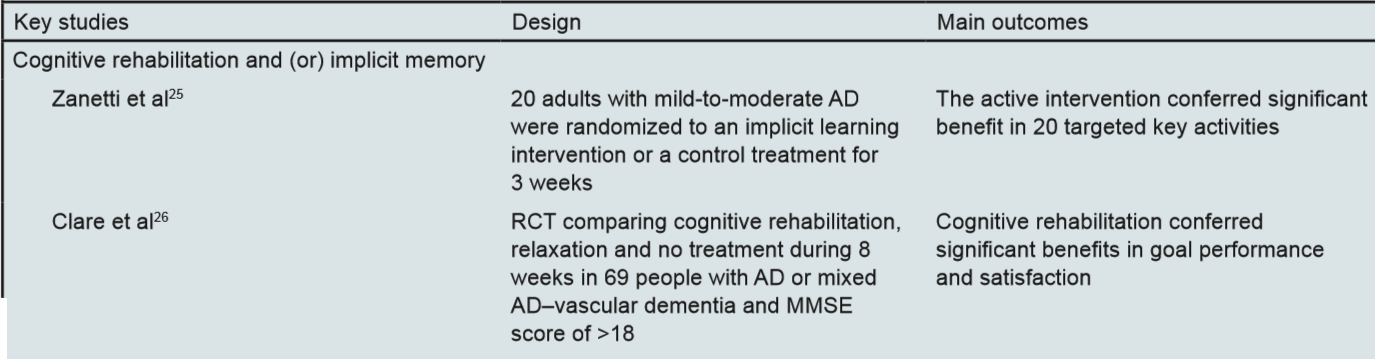 Source: Ballard C, Khan Z, Clack H, Corbett A. Can J Psychiatry. 2011 Oct;56(10):589-95.
21
分享大綱
失智症的多面向與藥物治療現況
失智症認知症狀的非藥物治療
失智症精神行為症狀的非藥物治療
台灣現況檢視及總結
22
造成失智症BPSD相關因素
Source: Kales HC, Gitlin LN, Lyketsos CG. Assessment and management of behavioral and psychological symptoms of dementia. BMJ. 2015; 350: h369.
23
BPSD可改變的因素
Source: Kales HC, Gitlin LN, Lyketsos CG. Assessment and management of behavioral and psychological symptoms of dementia. BMJ. 2015; 350: h369.
24
失智症精神行為症狀的非藥物治療
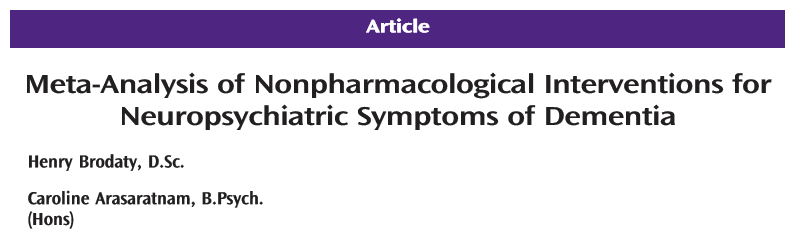 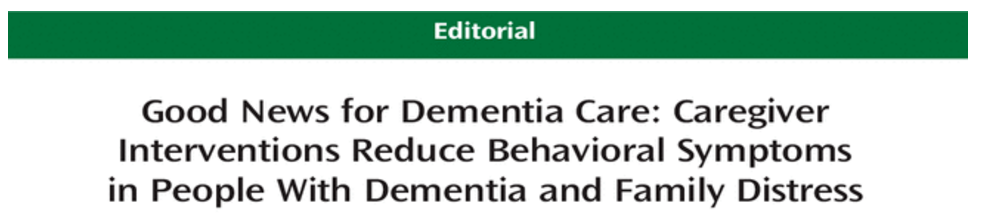 25
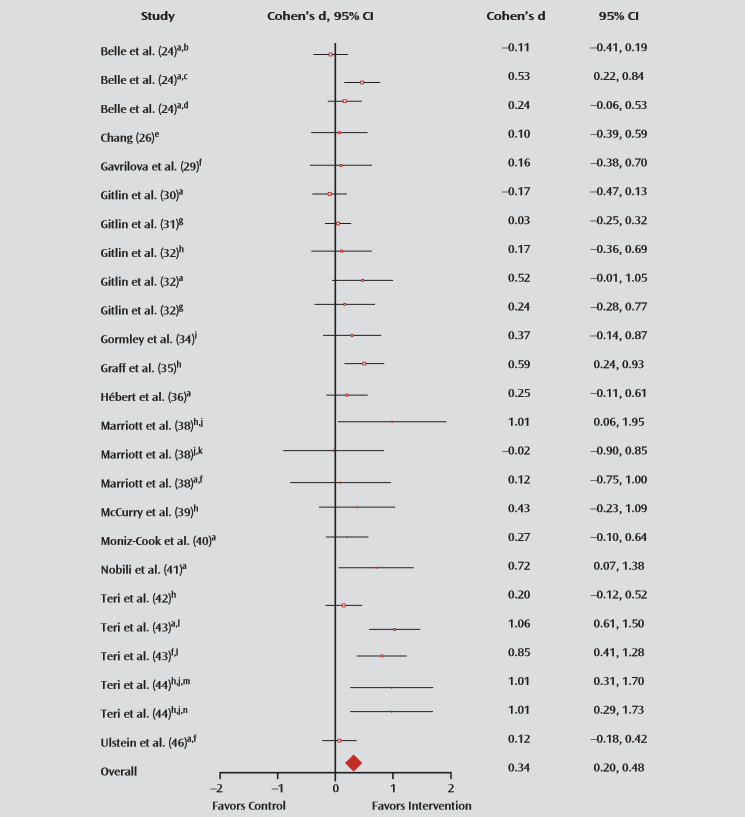 Efﬁcacy of Interventions for BPSD
Source: Brodaty H, Arasaratnam C. Am J Psychiatry 2012;169:946-53.
26
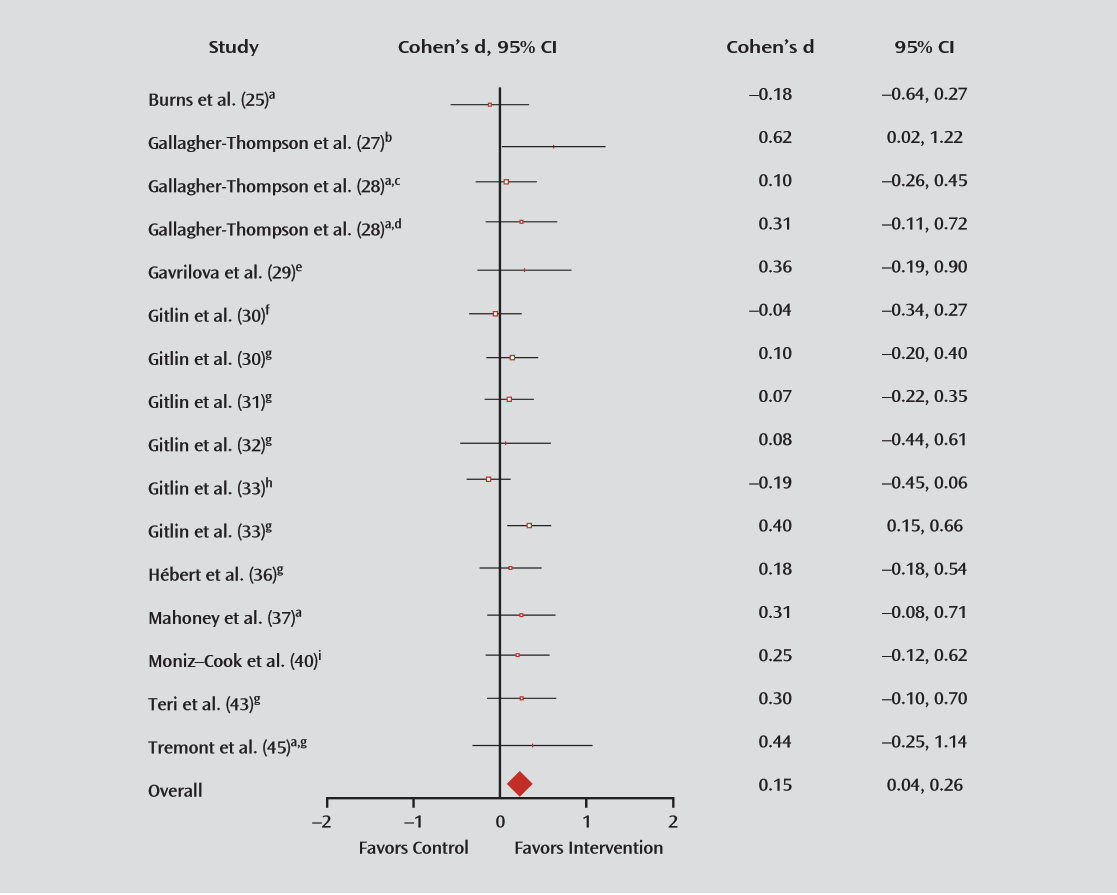 Efﬁcacy of Interventions for Caregiver Outcomes Related to BPSD
Source: Brodaty H, Arasaratnam C. Am J Psychiatry 2012;169:946-53.
27
家屬照顧訓練課程基本策略
照顧者的教育(認識疾病、照顧技巧)
有效的與患者溝通
活動安排及陪伴
環境簡化及安全
生活常規制定及簡化
照顧者資源、網絡、自我照顧
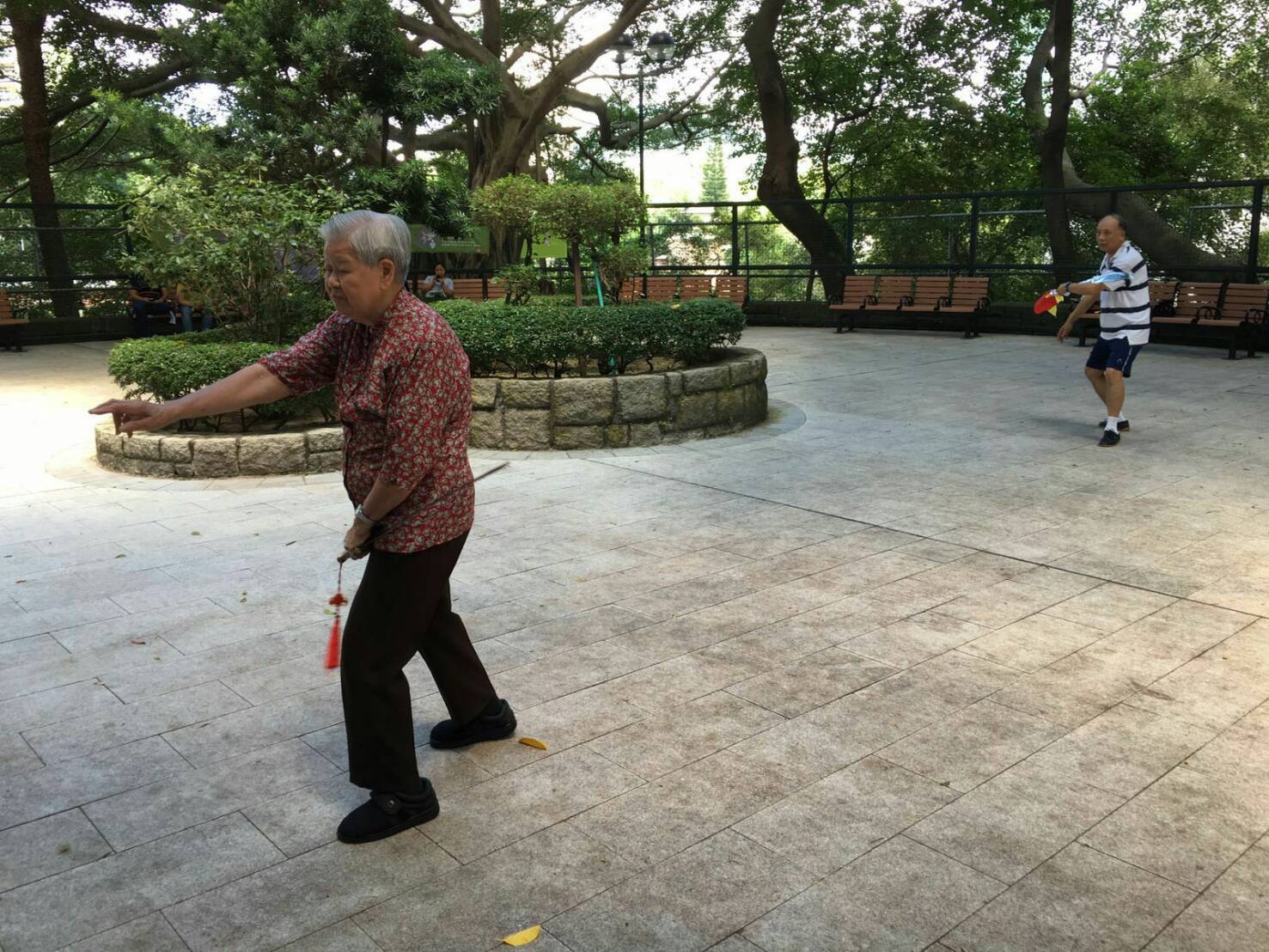 Source:Kales HC, Gitlin LN, Lyketsos CG. Assessment and management of behavioral and psychological symptoms of dementia. BMJ. 2015; 350: h369.
Brodaty H, Arasaratnam C. Am J Psychiatry 2012;169:946-53.
28
課程執行建議
9-12次在3-6個月執行
小班或個別教導
對個別問題有適當討論
不定期追蹤，提供後續服務
加入家屬團體
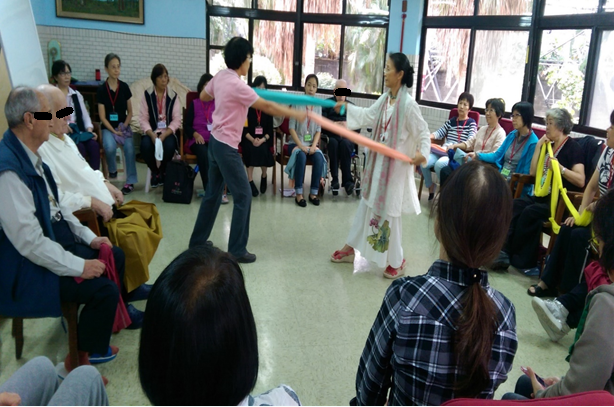 照片來源：康泰醫療教育基金會失智組
Source:Kales HC, Gitlin LN, Lyketsos CG. Assessment and management of behavioral and psychological symptoms of dementia. BMJ. 2015; 350: h369.
Brodaty H, Arasaratnam C. Am J Psychiatry 2012;169:946-53.
29
對「精神行為症狀」(BPSD)的非藥物治療
確認失智症以外的身體及生理因素影響外(如感染、藥物、排便、進食狀況)
英、美兩國的第一線介入均推薦「非藥物治療」
家屬教育
目標導向
30
分享大綱
失智症的多面向與藥物治療現況
失智症認知症狀的非藥物治療
失智症精神行為症狀的非藥物治療
台灣現況檢視及總結
31
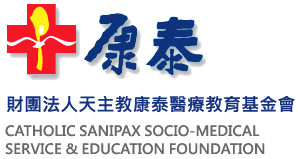 家屬照顧訓練(康泰經驗)-I
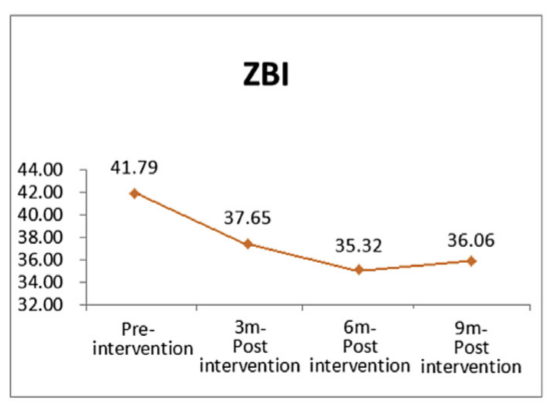 ZBI: Zarit Burden Interview，家屬負荷
資料來源：Sustained Benefit of a Psycho-educational Training Program for Dementia Caregivers in Taiwan. 2017
32
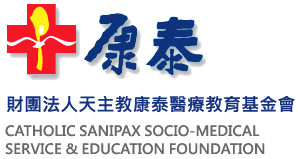 家屬照顧訓練(康泰經驗)-II
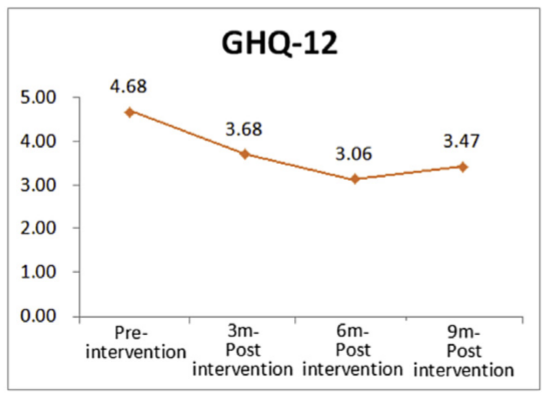 GHQ-12:GeneralHealthQuestionnaire，一般健康量表
資料來源：Sustained Benefit of a Psycho-educational Training Program for Dementia Caregivers in Taiwan. 2017
33
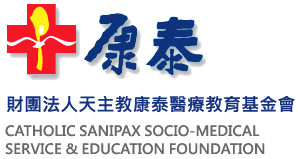 家屬照顧訓練(康泰經驗)-III
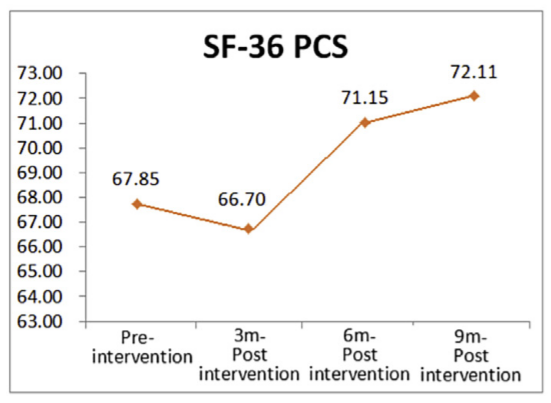 SF-36:Short-FormHealth Survey, PCS: Physical Component Summary，生活品質
資料來源：Sustained Benefit of a Psycho-educational Training Program for Dementia Caregivers in Taiwan. 2017
34
失智症患者非藥物治療
Source: Non-pharmacological intervention for dementia patients. Psychiatry and Clinical Neurosciences 2012; 66: 1–7
瑞齡學堂(以新北市為例)
Source:新北市衛生局
36
初期
輕中期
重度
失智症症患者及家庭及機構照顧
個性改變
↓活動內容能力(有意義的)
↓個人衛生
害怕及憂鬱
↑對人、時、地的定向感喪失
↑語言障礙
↑ADL障礙
↑情感症狀
憂鬱
焦慮
退縮
↑精神症狀
幻覺
妄想
患者主要
的問題
↑身體脆弱度
臥床
失禁
↑認知障礙
照顧服務的
一般目標
維持正常活動
提供有結構性的環境
提供身體照顧
照顧服務的
特別目標及
項目
非藥物治療的限制
大部分效果不能持續長久，介入方案必須長期執行
依賴專業人力及推動政策
家屬或病患的動機
38
結論-合適的非藥物治療
提供失智症者適度的刺激與活動機會
減少問題行為
減少照顧者的壓力
生活品質提升
減緩疾病退化
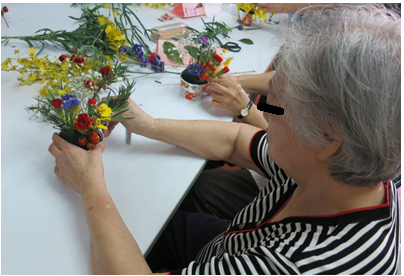 照片來源：康泰醫療教育基金會失智組
39
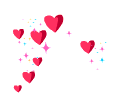 感謝聆聽
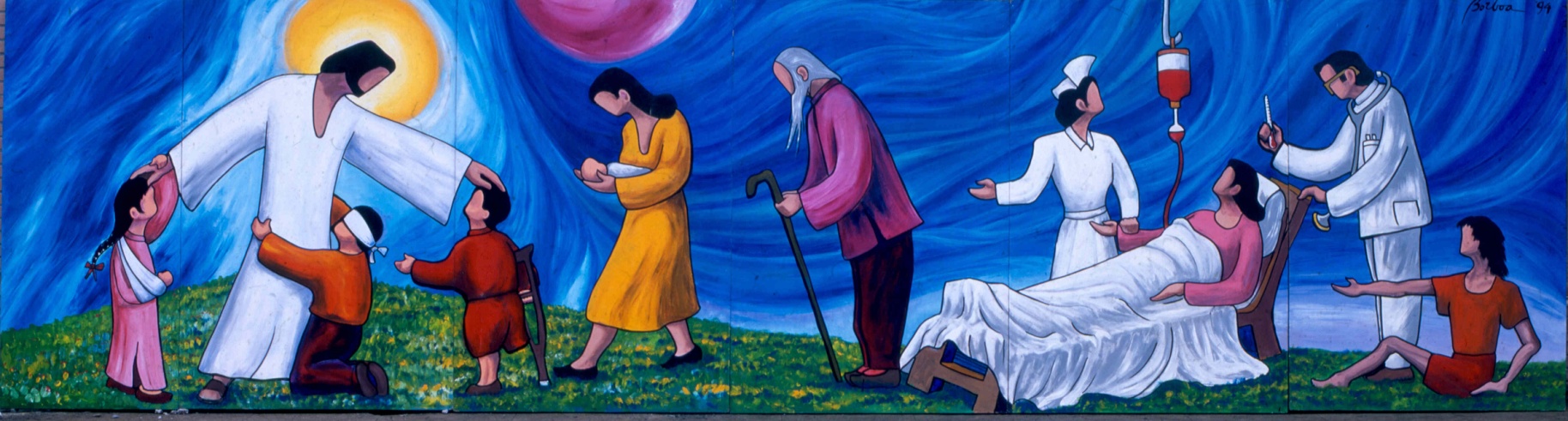 40